Mathematik 10 Abels
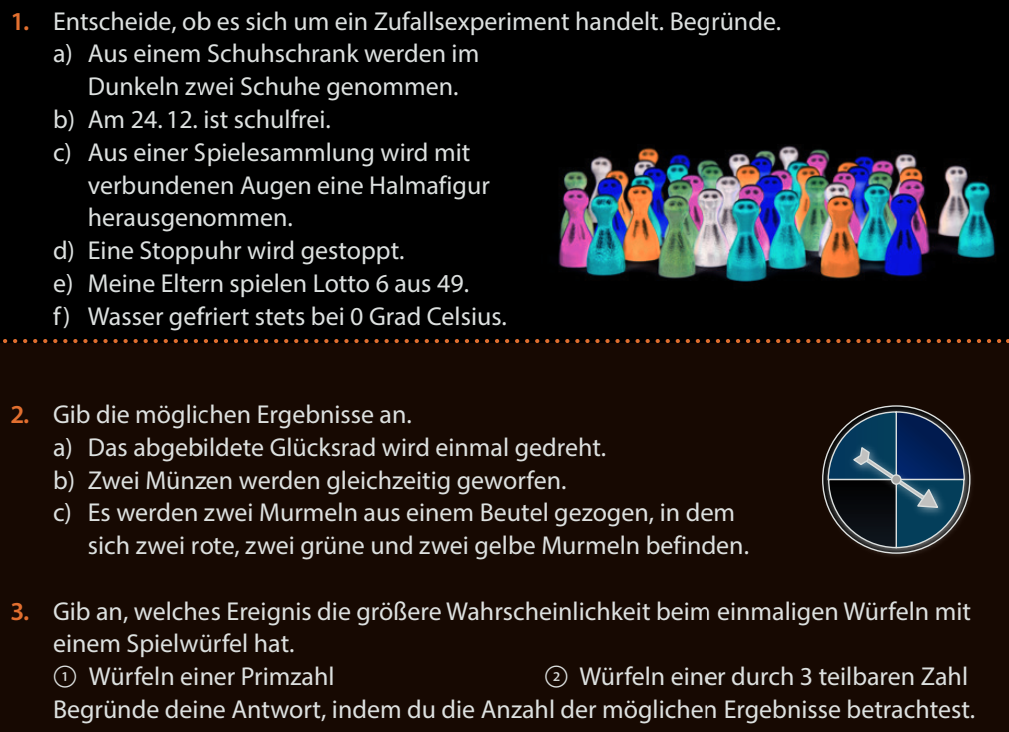 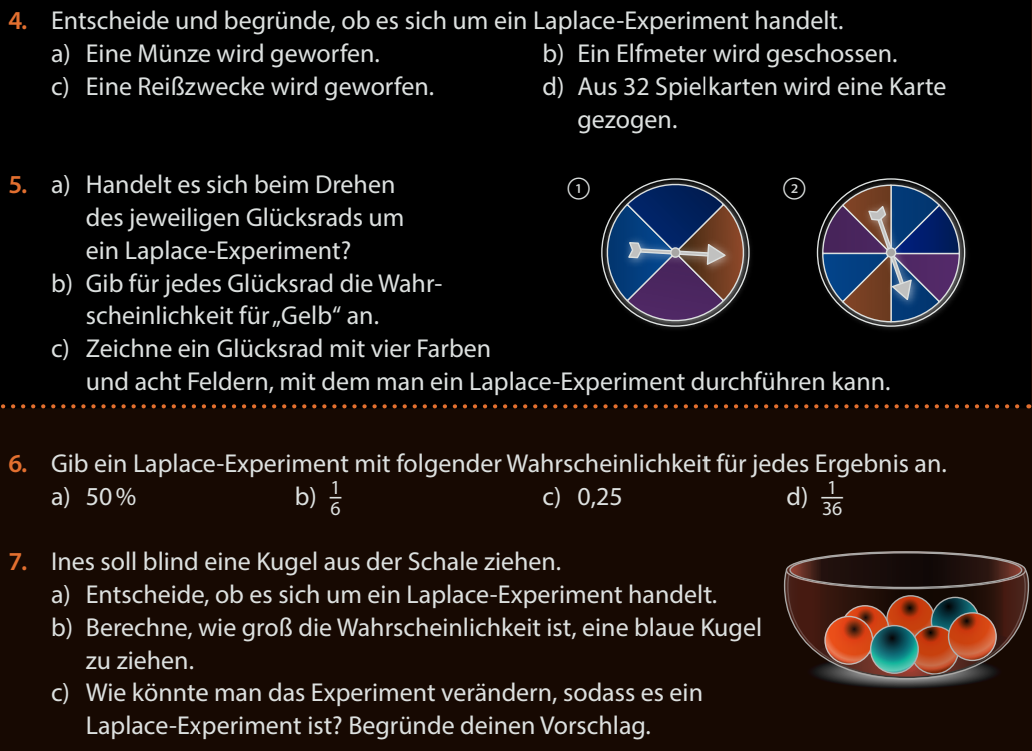 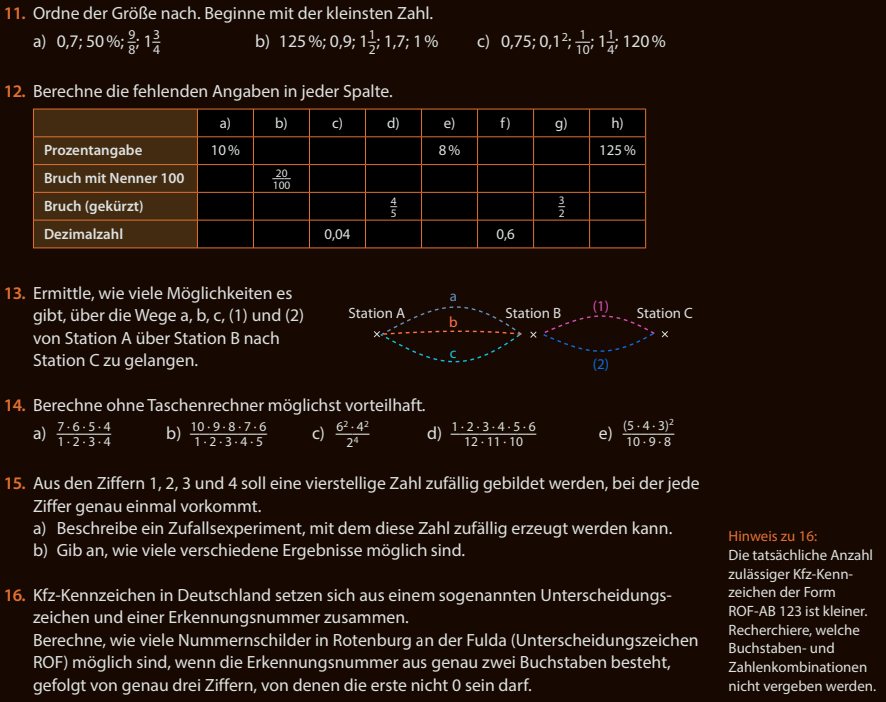 Stochastik
Wie fit bist du ?

Zufallsexperimente
Laplace-Experimente
Vermischtes 
		(Brüche, Prozente, ...)
Fun164,165 I : Zufallsexperimente
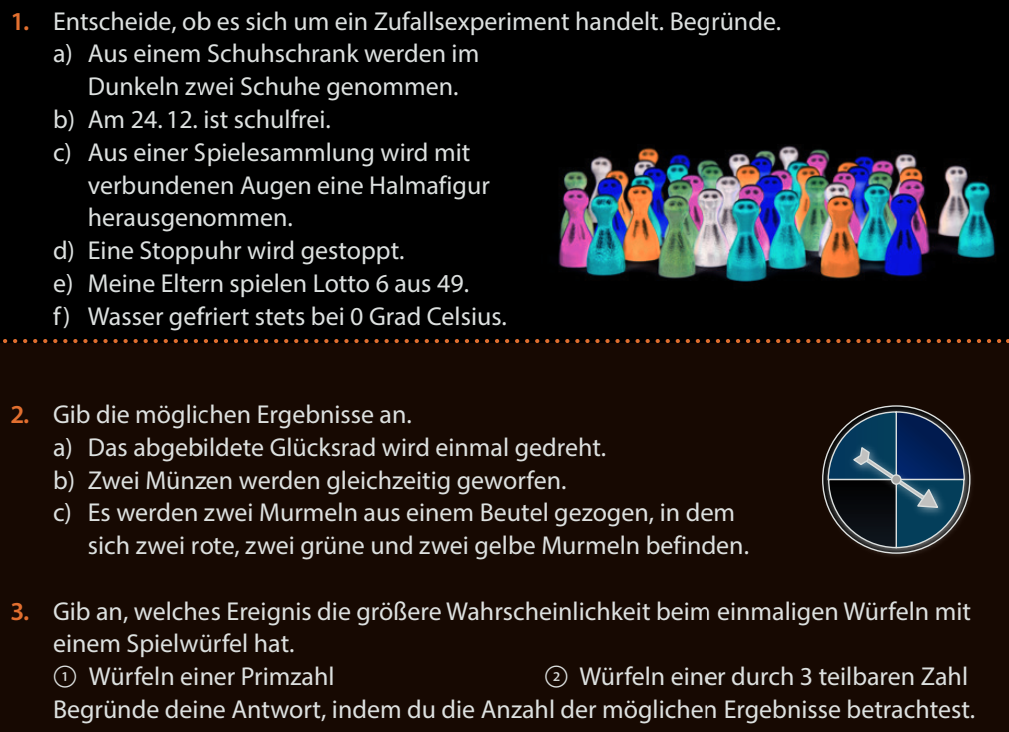 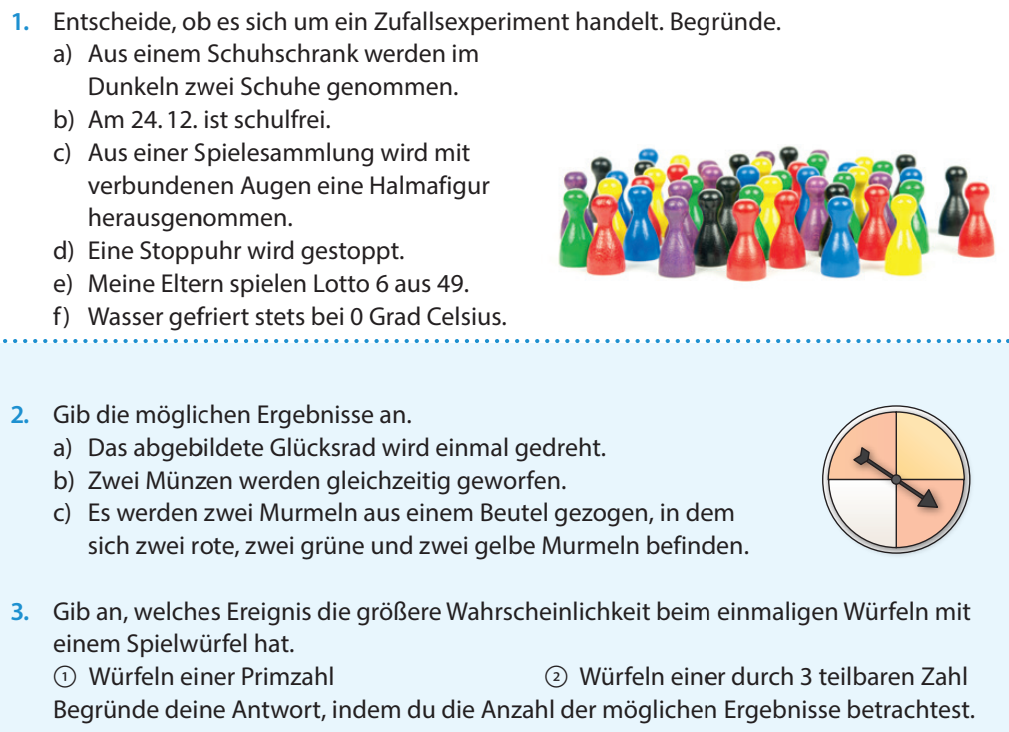 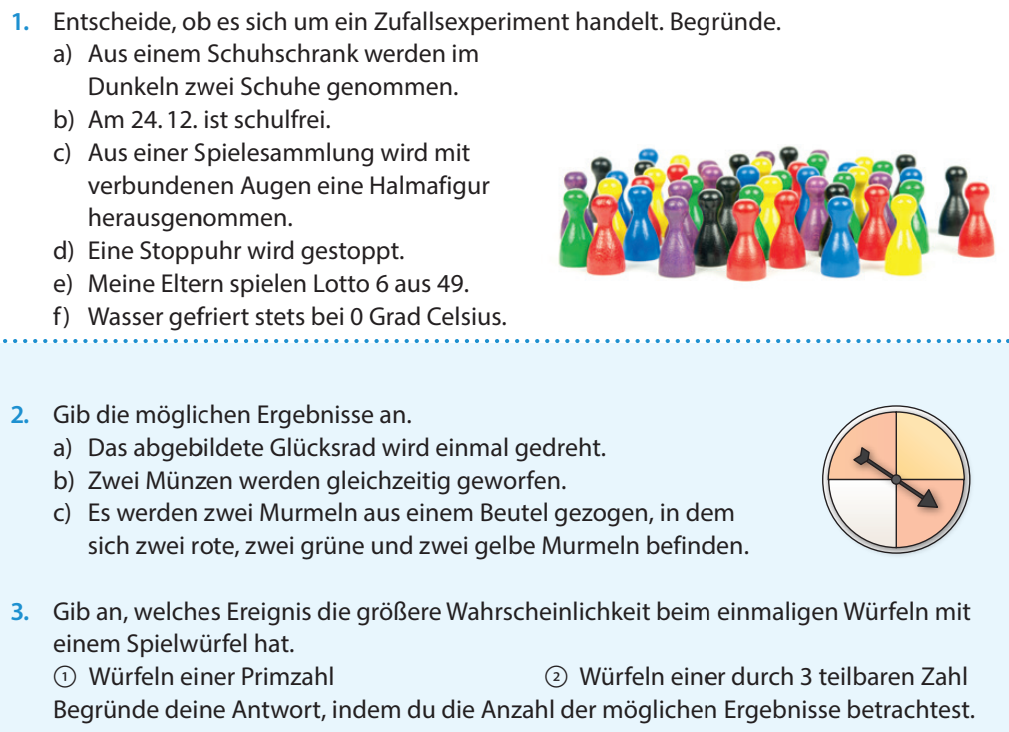 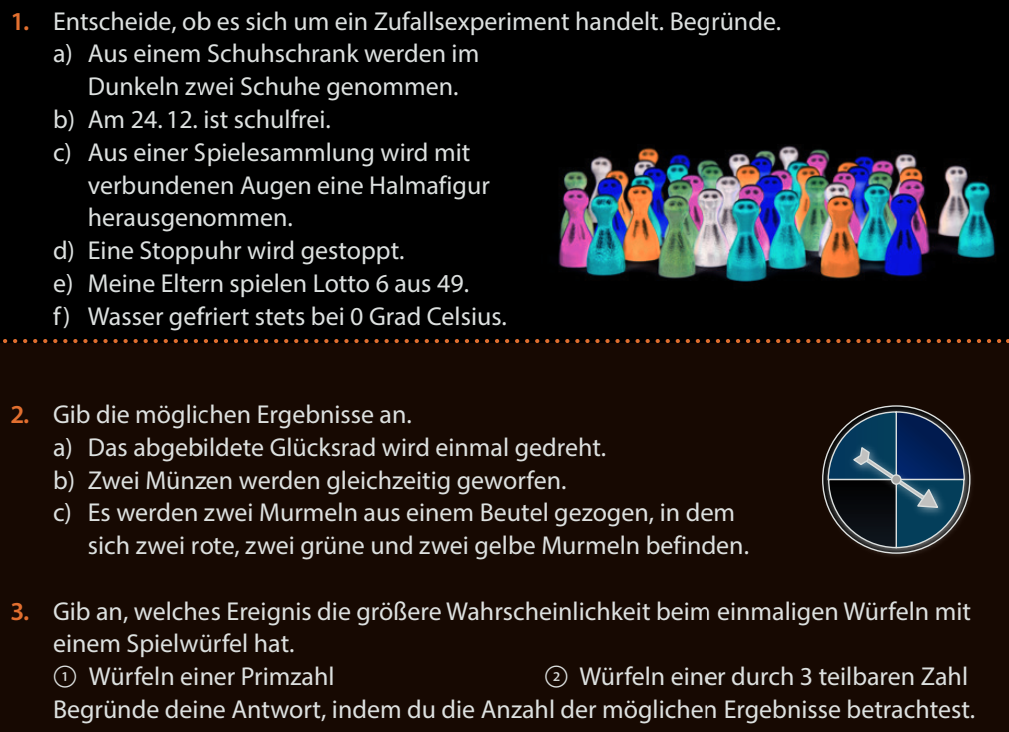 Fun164,165 II : Laplace-Experimente
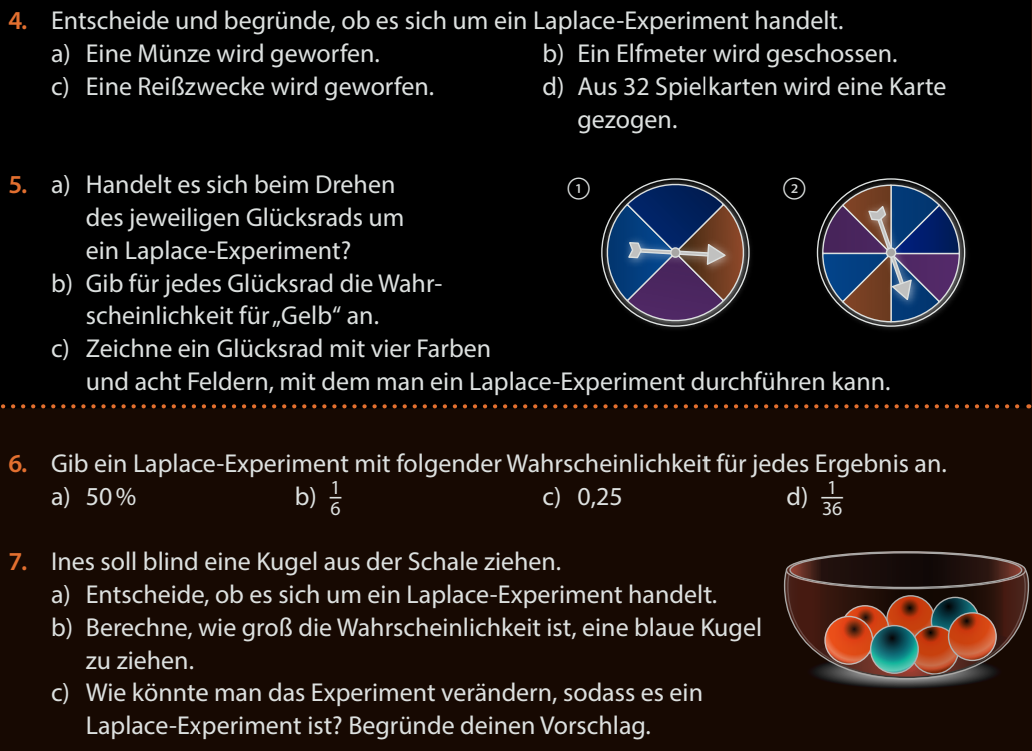 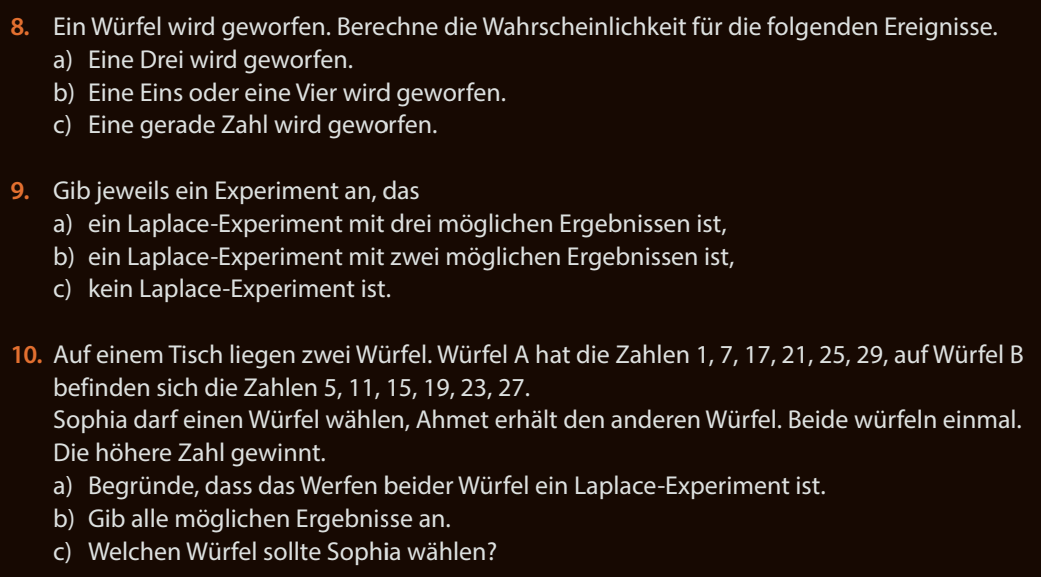 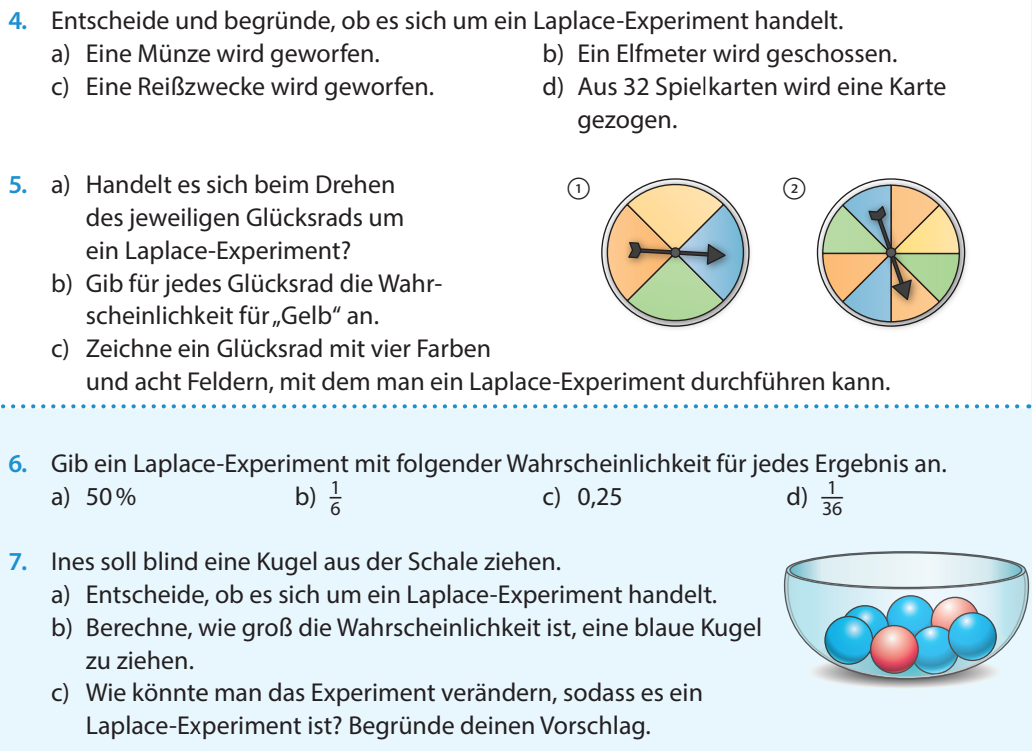 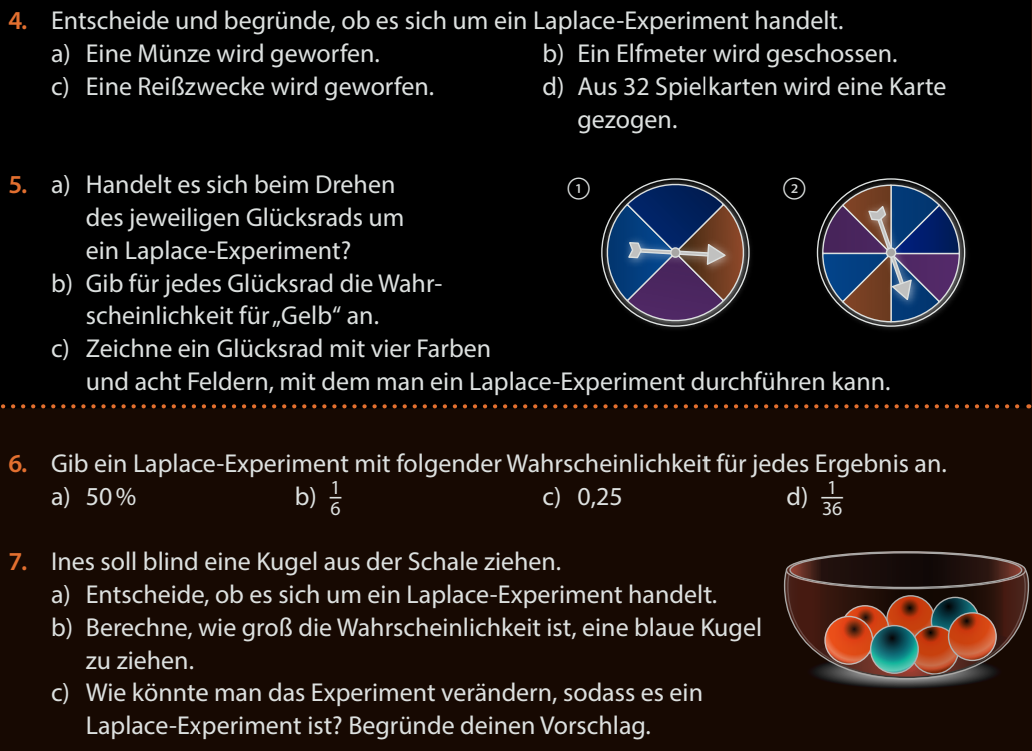 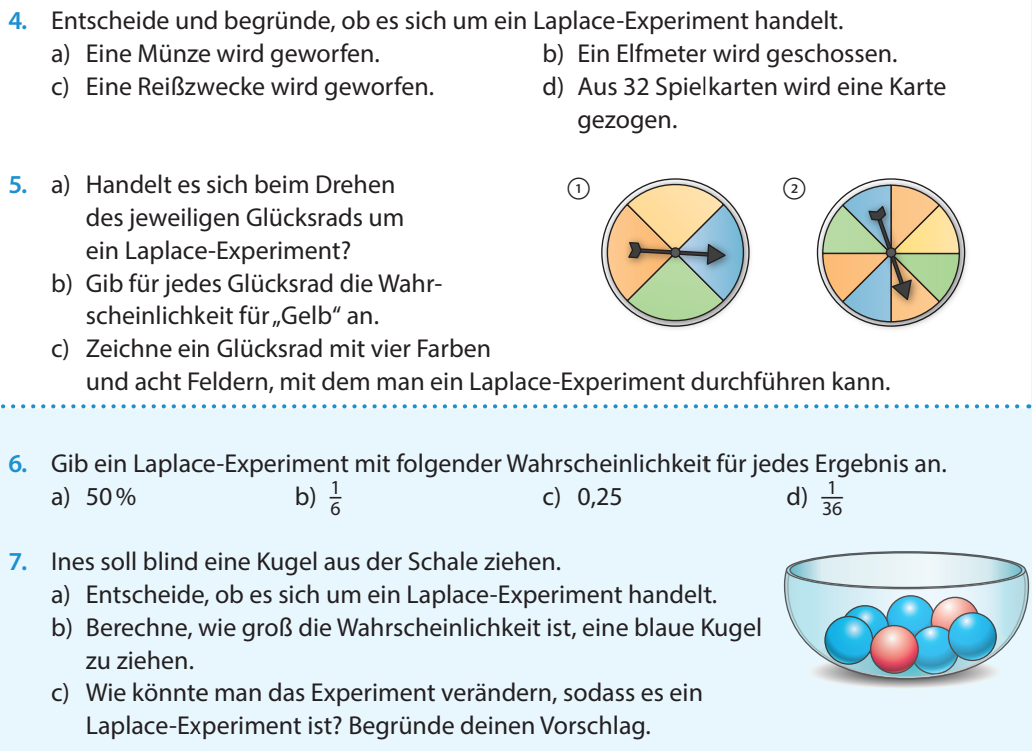 Fun164,165 III : Vermischtes
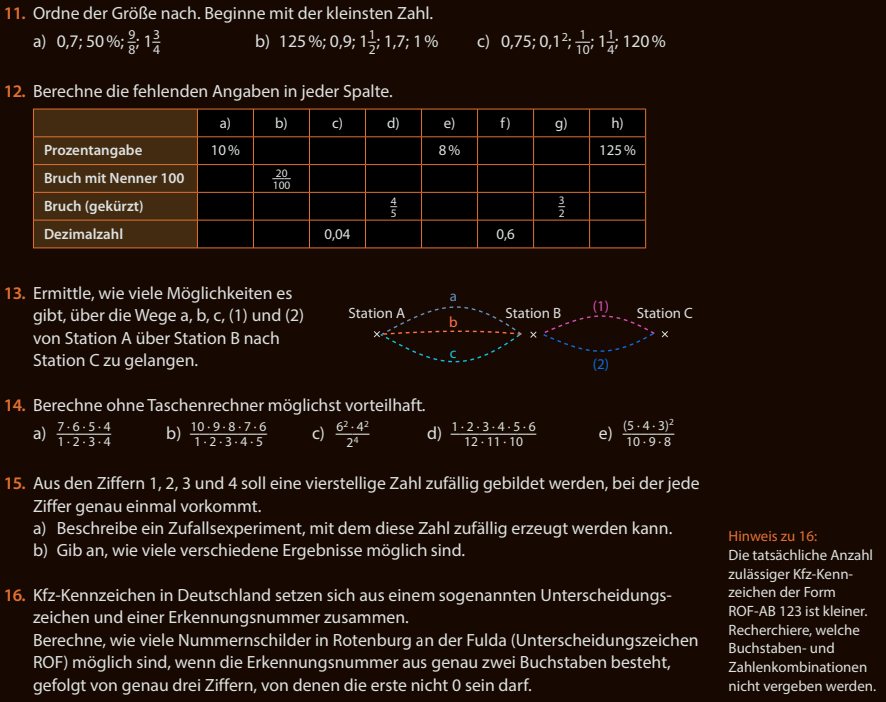 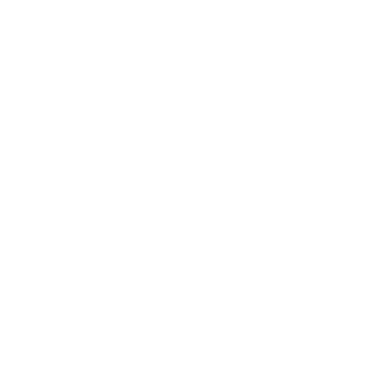 Fun164,165
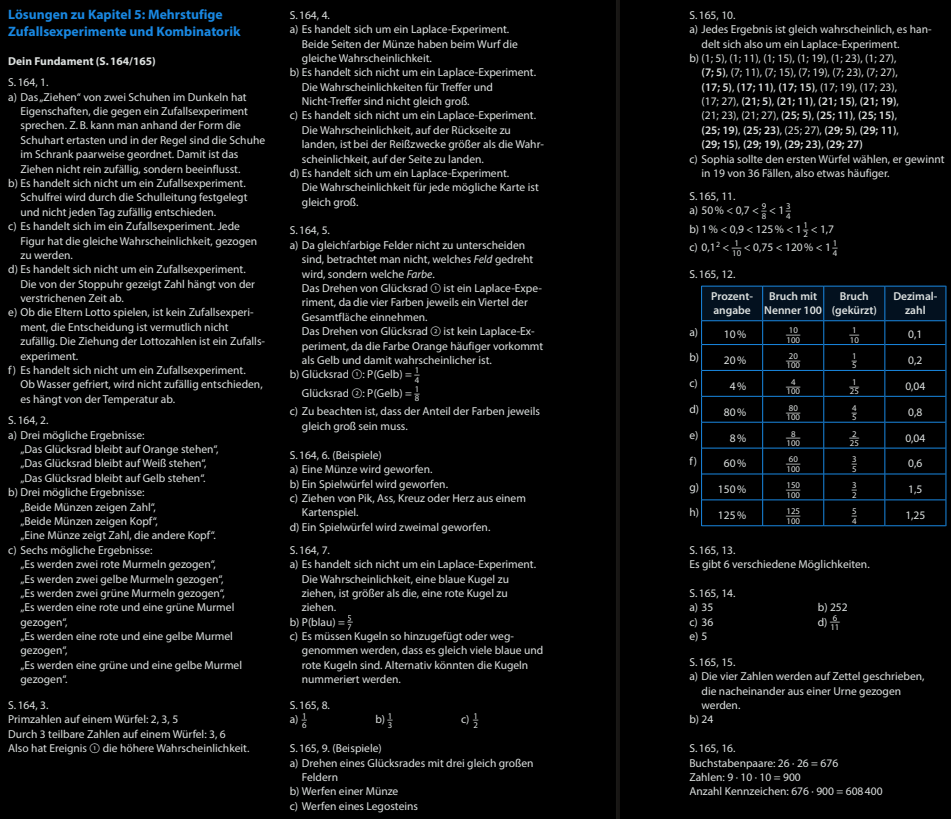 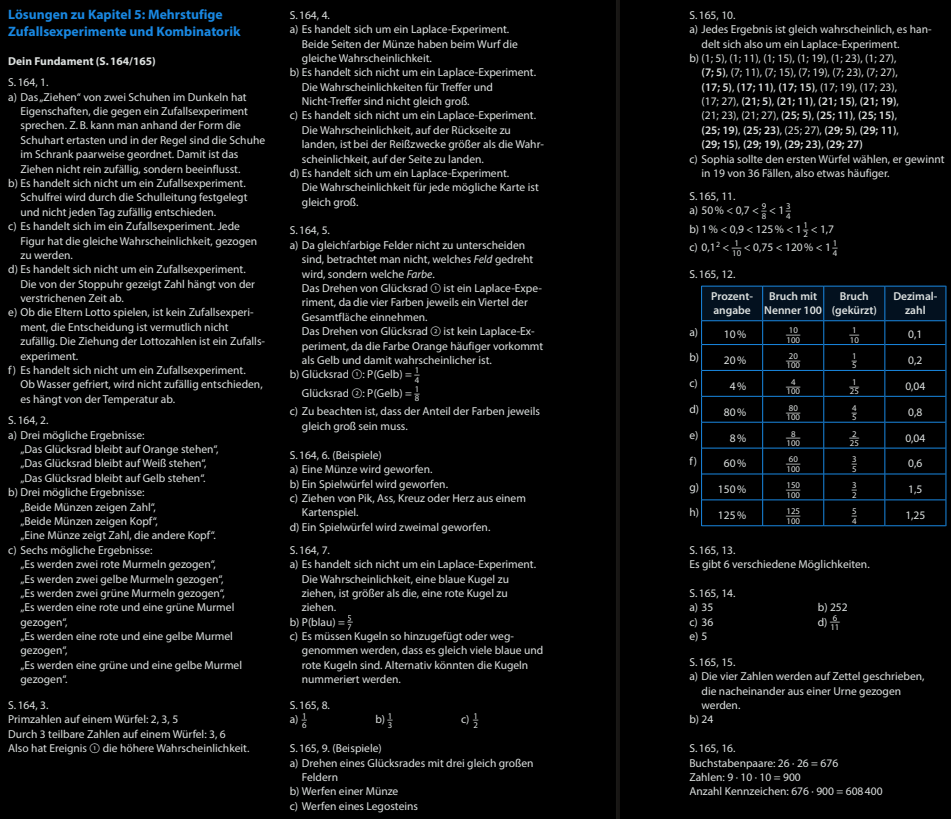 Bearbeite auf Fun164,165 zu den Themen I-III jeweils 2 Aufgaben.